The Chesapeake Bay: A Socio-Environmental Perspective
Caroline Solomon, Biology
Khadijat Rashid, Economics
1. Where is the Chesapeake Bay?
On the western coast of the US
On the eastern coast of the US
Near the Great Lakes
In Canada
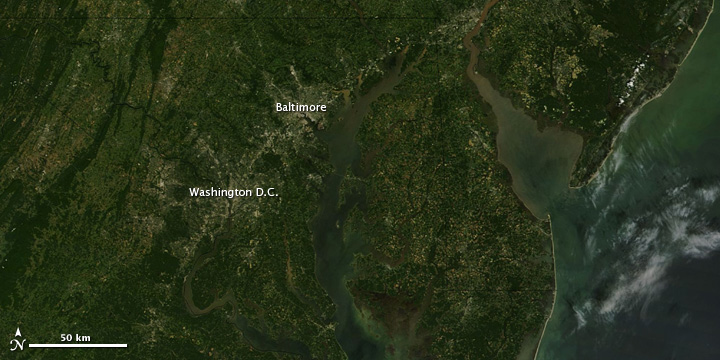 From NASA’s Terra satellite (September 2011)
2. The Chesapeake Bay’s claim to fame is because:
very deep in most areas
very shallow in most areas
It floods frequently
It is the country’s largest estuary
Information about the Chesapeake Bay
4,500 square miles
41 million acres
18 trillion gallons of water
200 miles long, 35 miles long at the largest point
11,700 miles of shoreline
Average of 21 feet deep (shallow)
Largest estuary in the United States
3. The Chesapeake Bay Watershed includes how many states?
1
3
5
6
The Chesapeake Bay Watershed
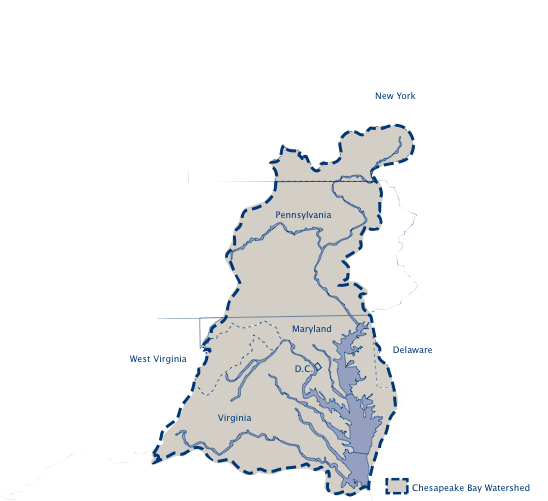 4.  The population that lives in the immediate area of the Bay is ~
7 million
17 million
27 million
37 million
[Speaker Notes: 17 million people live within the Bay waters area, but the total population of the six states and the District in the Bay watershed is 48.5 million]
5. Every year, ~ ___ net new people move into the Chesapeake Bay area
75,000
130,000
200,000
1,000,000
[Speaker Notes: 130,000 yearly move in]
Population in the Chesapeake Bay
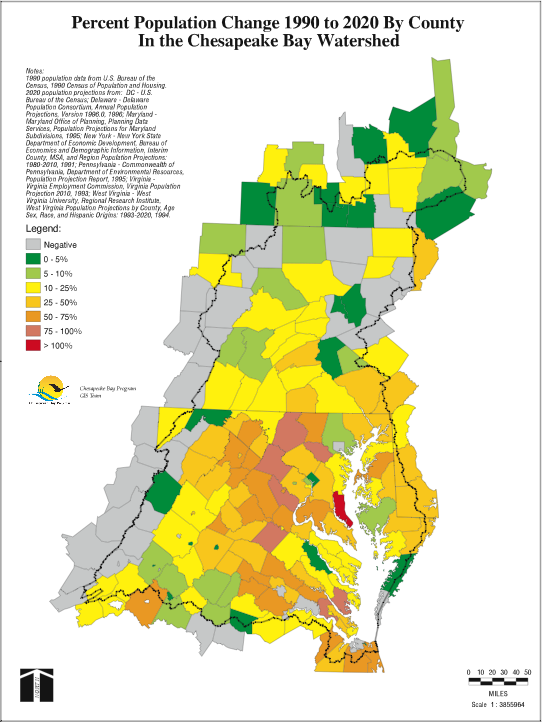 6. The health of the Chesapeake Bay was graded as a ______ in 2011?
A
B
C
D
F
Chesapeake Bay Report Card - 2011
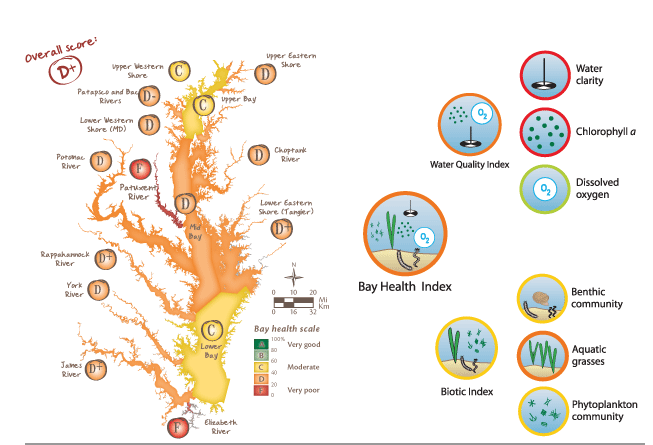 7.  The Chesapeake Bay was formed when….
the glaciers retreated during the last Ice Age
a meteorite hit the area
the Appalachian mountains formed and oceanic water entered the valleys
two continental plates diverged (moved away from each other)
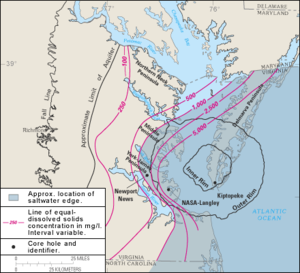 8.  The commercial seafood industry in MD and VA alone
Employs approximately 14,000 people and is worth more than $1 billion
Employs approximately 24,000 people and is worth more than $2 billion
Employs approximately 34,000 people and is worth more than $3 billion
Employs approximately 44,000 people and is worth more than $4 billion
Blue crabs, oysters, fish…
9.  The total economic value of the Chesapeake Bay has been estimated at
> $10 billion
> $100 billion
> $1 trillion
(note billion = 6 zeros, trillion = 9 zeros)
10. There are _species of plants and animals in the Chesapeake Bay
1,700
2,700
3,700
uncountable
[Speaker Notes: 3,400 species]
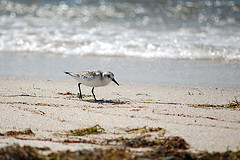 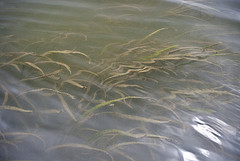 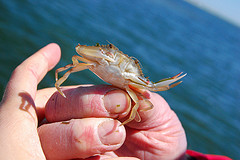 Flora and fauna of the Bay
Structure of course: how we will achieve socio-environmental synthesis!
2 case studies:

Rural case study: Poultry farming on Maryland’s Eastern Shore

Urban case study: Anacostia River in DC
Case study structure
Introduction to case study
What do we need to know about the case study?
Expert/SH #1
Expert/SH #2
Expert/SH #3
Expert/SH #3
What do we now know about the case study?
Synthetic product